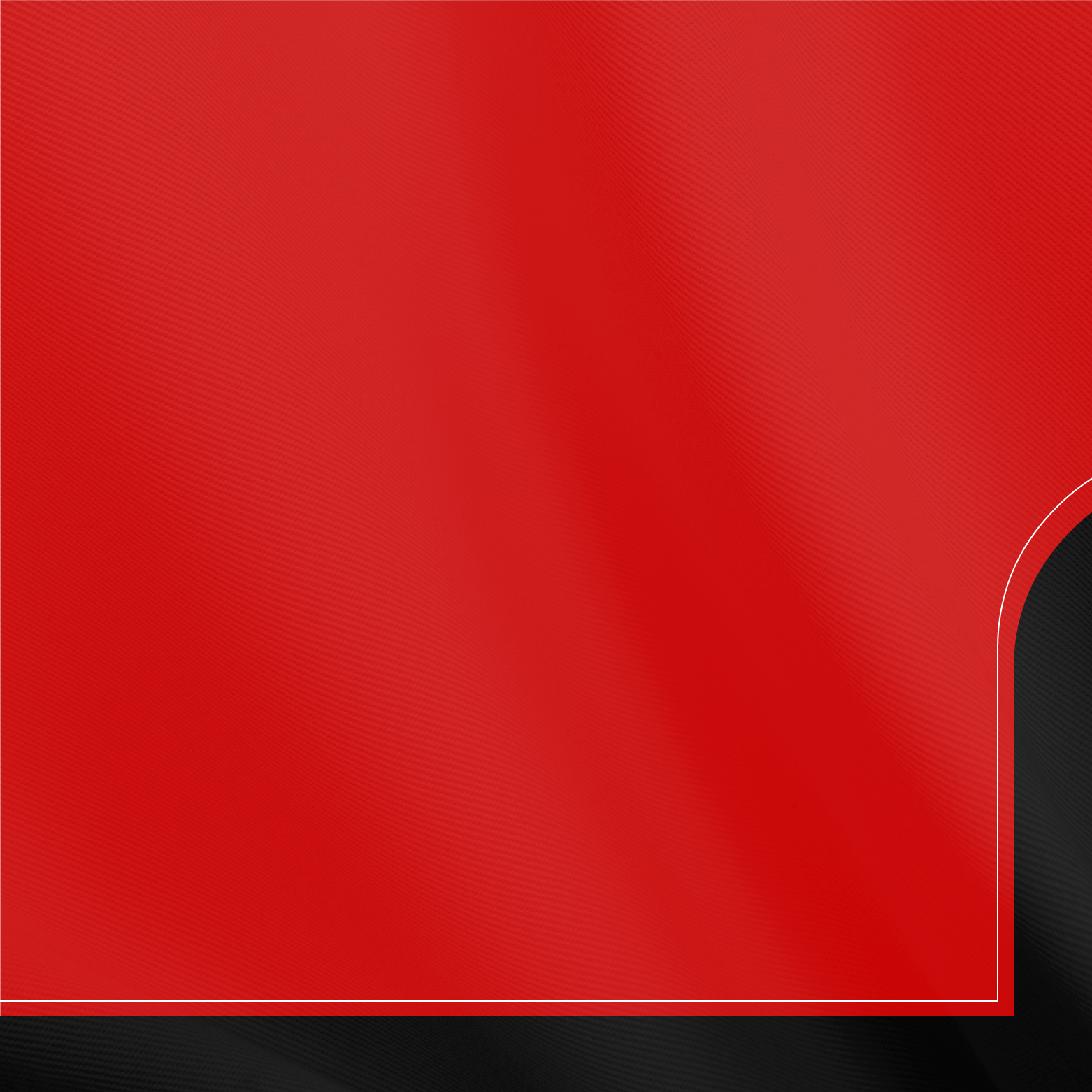 Seu nome
Seu cargo
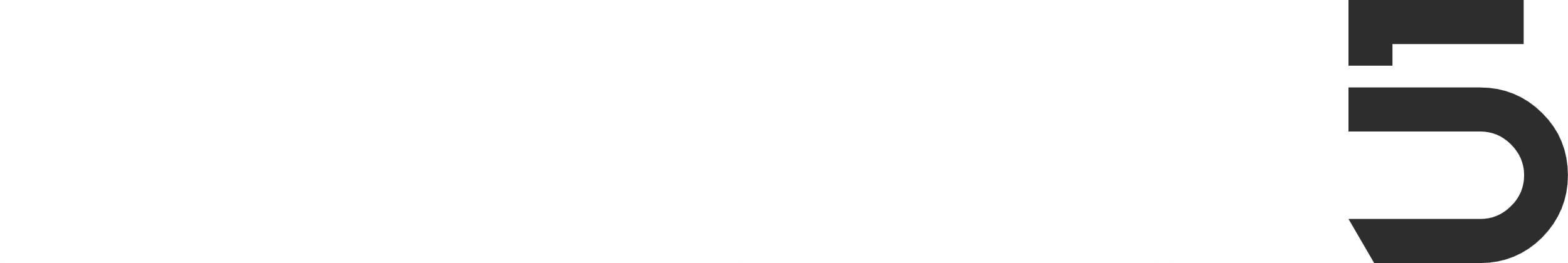 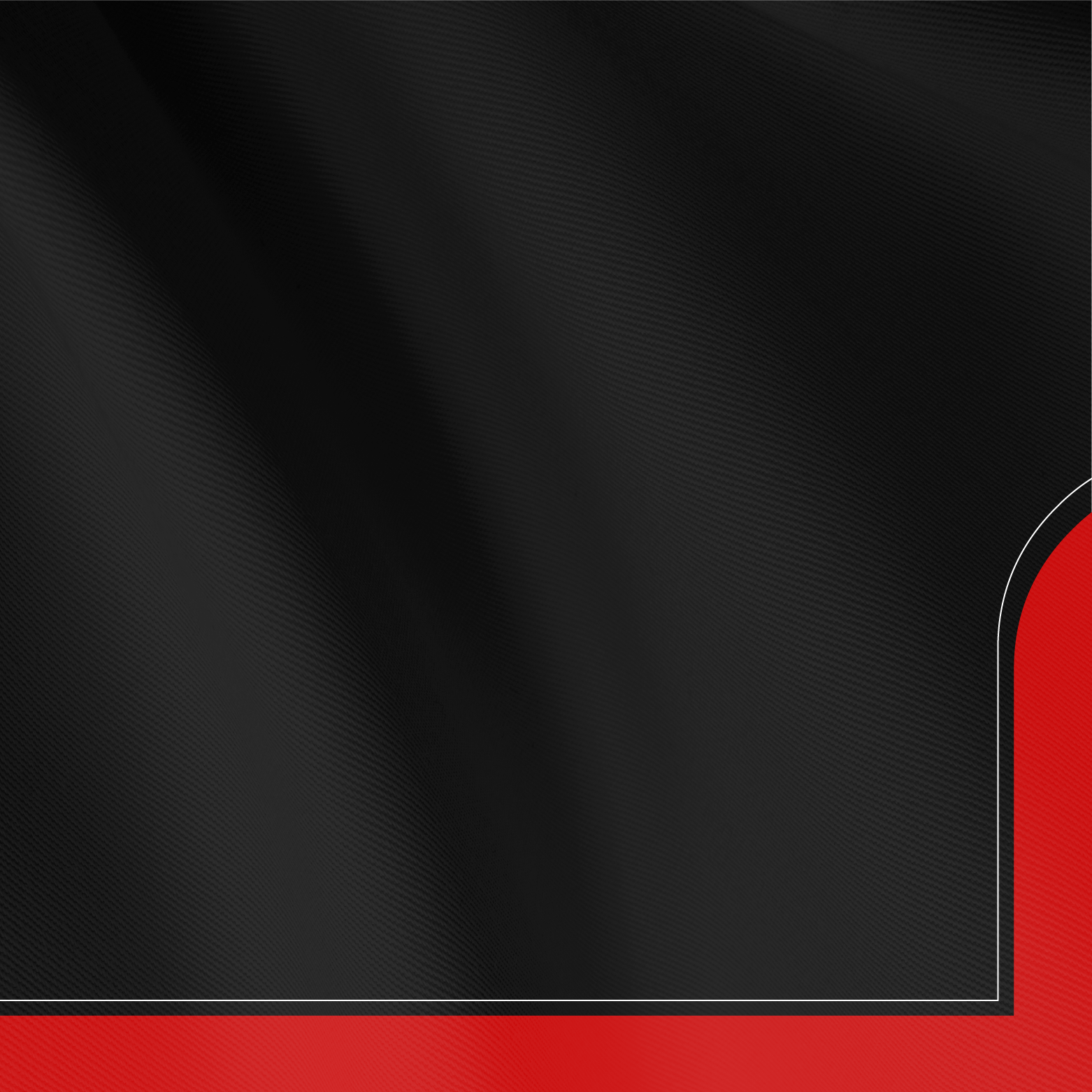 Seu nome
Seu cargo
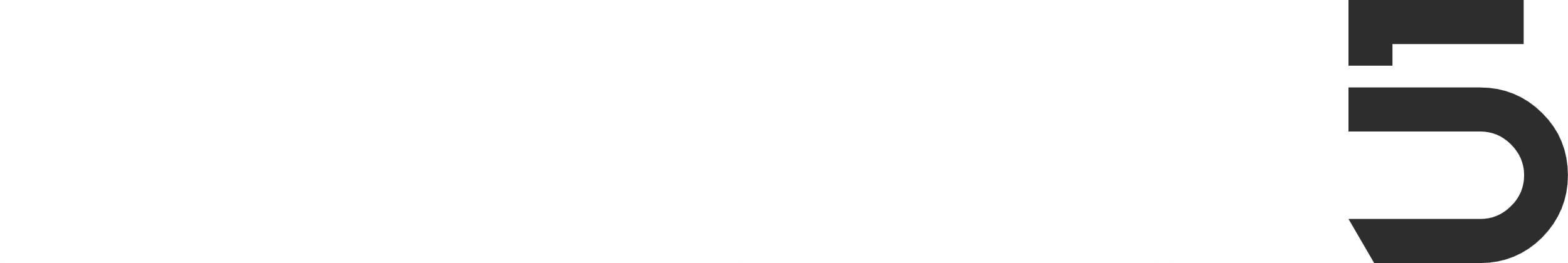